RUDAS - ahol tanulás és tudás, diák és tanár, törődés
		és szakmaiság mindig egymásra talál…
Szülői értekezlet
A Dunaújvárosi SZC Rudas Közgazdasági Technikum  és Kollégium









2025. május 13.
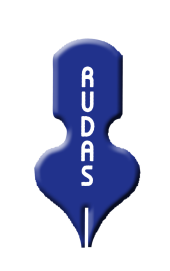 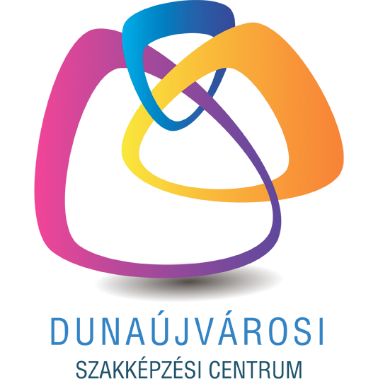 RUDAS - ahol tanulás és tudás, diák és tanár, törődés
		és szakmaiság mindig egymásra talál…
A tanév rendje
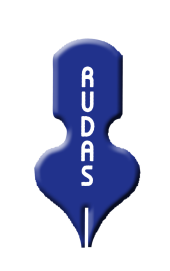 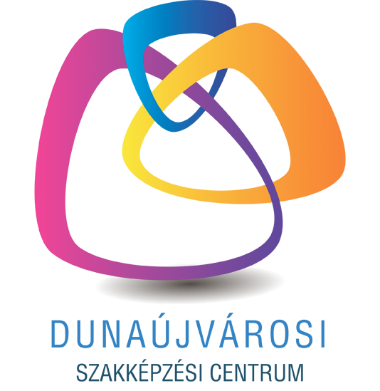 DSZC Rudas Közgazdasági Technikum és Kollégium
A 2025/2026. tanév 
	első tanítási nap 2025. szeptember 1. hétfő
			4 osztályfőnöki óra lesz 
	utolsó tanítási nap 2026. június 15. hétfő várhatóan
	50. évforduló alkalmából vasárnapi tanévnyitó, ünnepélyesen fogadjuk a 9. évfolyamot, öltözék ünnepélyes
október eleje gólyaavató, a rudasos formaruha kiegészítő ünnepélyes átadása
Az első szünetet a nyáron megjelenő tanév rendje rendelet szabályozza
A továbbiakról 2025. szeptember 9-én, kedden az első szülői értekezleten tájékoztatjuk Önöket.
RUDAS - ahol tanulás és tudás, diák és tanár, törődés
		és szakmaiság mindig egymásra talál…
Beiratkozás
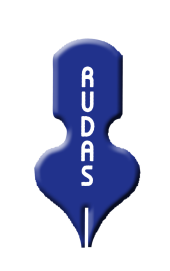 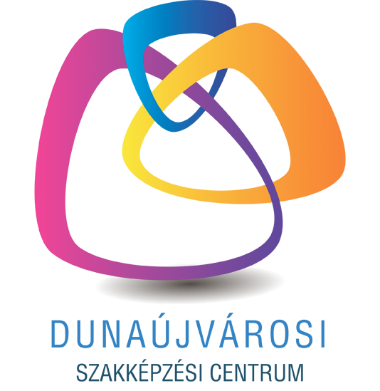 DSZC Rudas Közgazdasági Technikum és Kollégium
június 25-én személyes jelenléttel, melyről az ágazati felelősök        	tartanak tájékoztatás
levélben foglaltuk össze, milyen dokumentumokra lesz szükség a beiratkozáshoz
a tanulói jogviszony június 25. napjával jogfolytonosan létre jön, 	de jogviszony igazolást csak július 2. hetében van módunkba 	kiállítani, mert a diák adatait fel kell venni az adatkezelő 	programokba
a diákigazolványt szeptemberbe a Rudas iskolába érkezik
a vármegyebérlet vásárlását kivéve az általános iskolában kiállított 	diákigazolvány 2025. október 31. napjáig érvényes
RUDAS - ahol tanulás és tudás, diák és tanár, törődés
		és szakmaiság mindig egymásra talál…
Mentességek
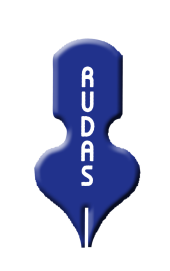 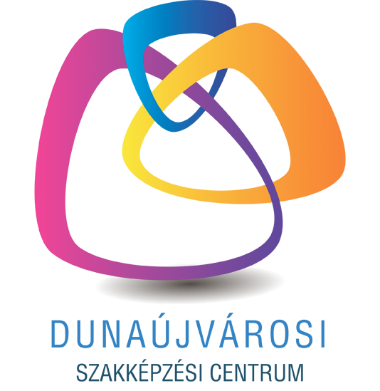 DSZC Rudas Közgazdasági Technikum és Kollégium
Mindenféle mentességről szóló határozat, okmány fénymásolatát 2025. június 25-én a beiratkozás alkalmával le kell adni az osztályfőnöknek:
nevelési tanácsadós határozat
tartós betegség 
jegyzői határozatok
Az ebédbefizetéshez szükséges a kedvezményre jogosító okiratot a GES kéri, a befizetés időpontjáról a GES honlapján tájékozódjanak. 
Testnevelés alóli felmentést az iskolaorvos ad 2025 szeptemberében.
RUDAS - ahol tanulás és tudás, diák és tanár, törődés
		és szakmaiság mindig egymásra talál…
Taneszközök
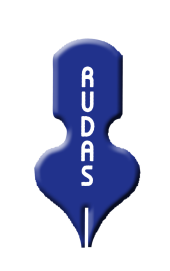 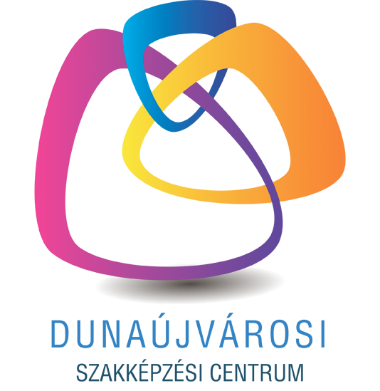 DSZC Rudas Közgazdasági Technikum és Kollégium
A tankönyvek minden 9. évfolyamos számára ingyenesek
 A tankönyvrendelésre a szülő részéről nincs szükség
A füzet nagy alakú négyzetrácsos vagy vonalas legyen
A tanulói számonkéréshez vonalas vagy négyzetrácsos ívpapírt kérünk, illetve néhol füzetet
A szaktanárokkal szeptemberben a tanuló egyeztet
Az iskolában eKréta működik, tájékoztató szeptemberben
Az osztályok a szakórák anyagát zárt internetes csoportba, a TEAMS-ba  töltik fel.
RUDAS - ahol tanulás és tudás, diák és tanár, törődés
		és szakmaiság mindig egymásra talál…
Házirend
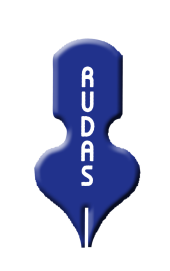 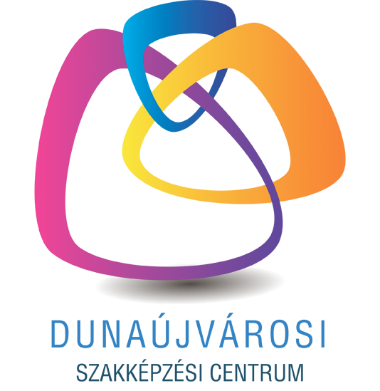 DSZC Rudas Közgazdasági Technikum és Kollégium
Csengetési rend  7:45-14:10-ig, napi 7 óra átlagban
A hiányzásokat előre, illetve a betegség kezdetén jelezni kell.
A tanuló ne késsen!
A napi viselet az iskolai 
	környezetnek megfelelő legyen!
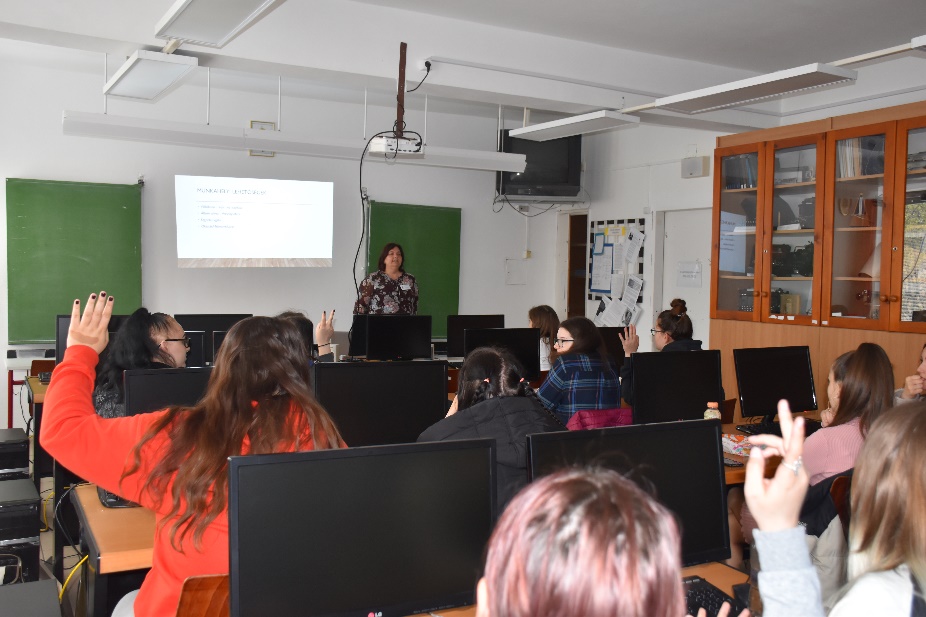 RUDAS - ahol tanulás és tudás, diák és tanár, törődés
		és szakmaiság mindig egymásra talál…
Iskolai Közösségi Szolgálat
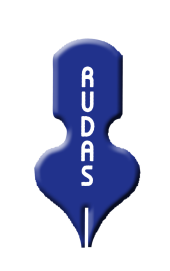 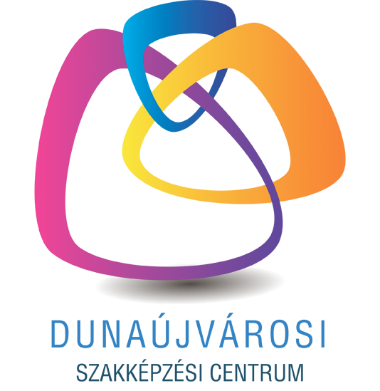 DSZC Rudas Közgazdasági Technikum és Kollégium
2016-tól az érettségi vizsga megkezdésének feltétele az 50 óra közösségi szolgálat, RÖDICS.
9-11. évfolyam alatt kell teljesíteni.
Iskolánknak szerteágazó kapcsolatai vannak, de saját tevékenységet is lehet választani.
Részletes tájékoztatót az osztályfőnök oszt.
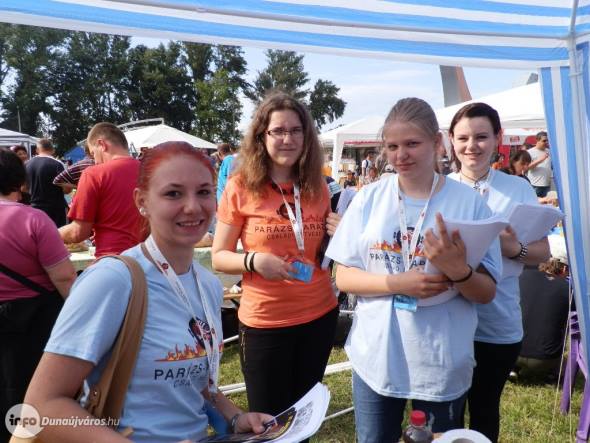 .
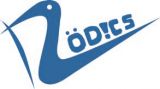 RUDAS - ahol tanulás és tudás, diák és tanár, törődés
		és szakmaiság mindig egymásra talál…
Gólyanap
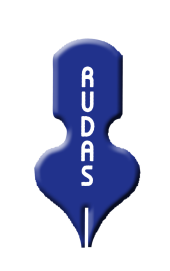 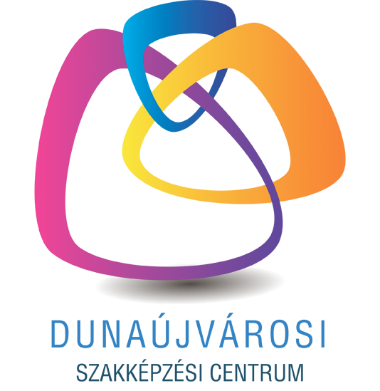 DSZC Rudas Közgazdasági Technikum és Kollégium
2025. augusztus 28-29. Zamárdi
Felhívást papír alapon adunk
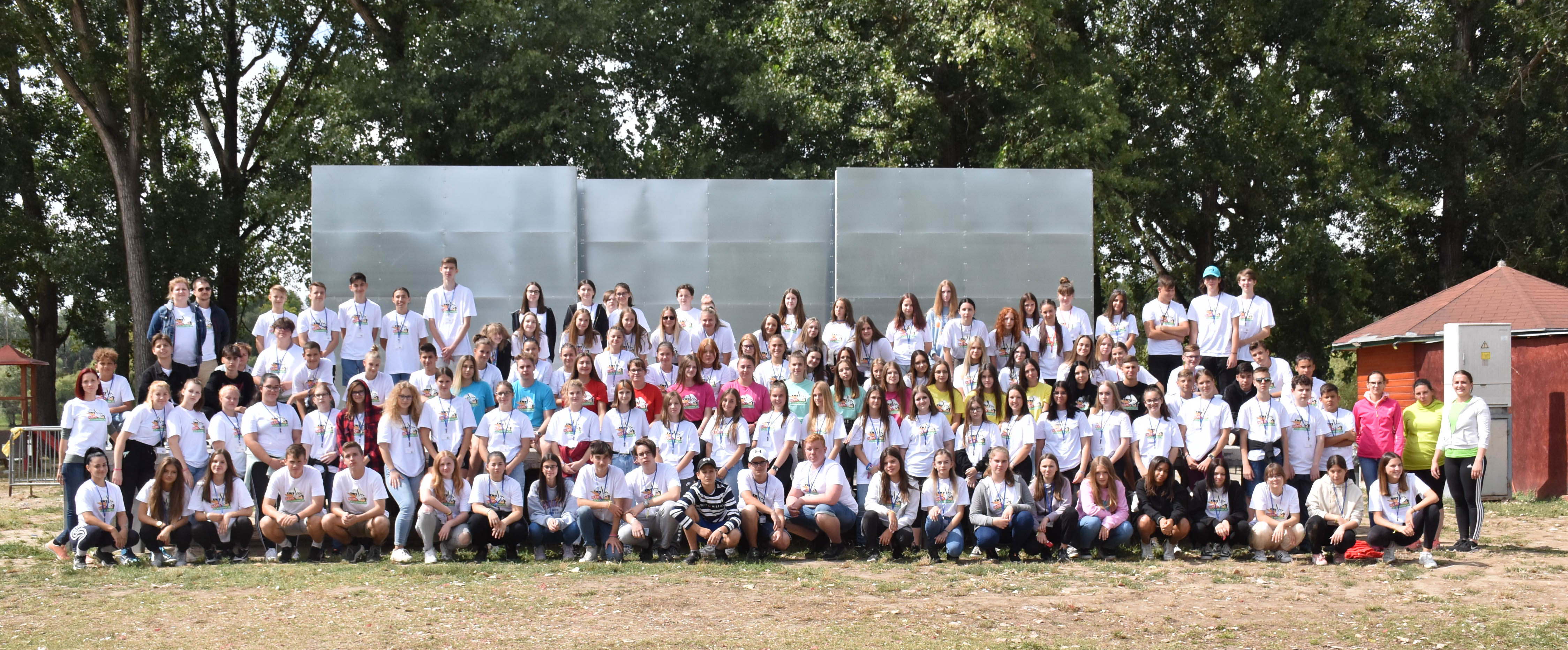 .
RUDAS - ahol tanulás és tudás, diák és tanár, törődés
		és szakmaiság mindig egymásra talál…
Elérhetőségek
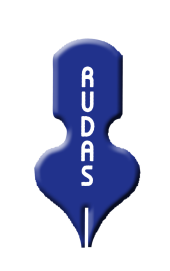 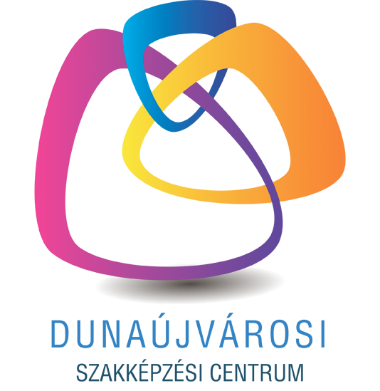 DSZC Rudas Közgazdasági Technikum és Kollégium
www.rudas.hu
25-510-280
A honlapon az elérhetőségein fülön.
vezetoseg@rudas.hu 
Szerdai ügyeleti napokon lehet ügyeket intézni.
Minden információ a honlapon!
Az iskola főbejáratára is kifüggesztve.
.
RUDAS - ahol tanulás és tudás, diák és tanár, törődés
		és szakmaiság mindig egymásra talál…
Köszönöm a figyelmet!
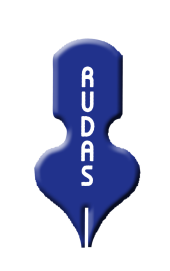 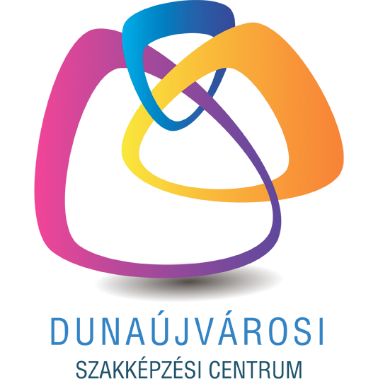